Fluid trademarks
Law 422 - Intellectual Property
Ashley Wang
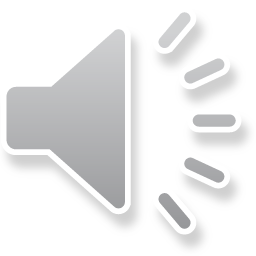 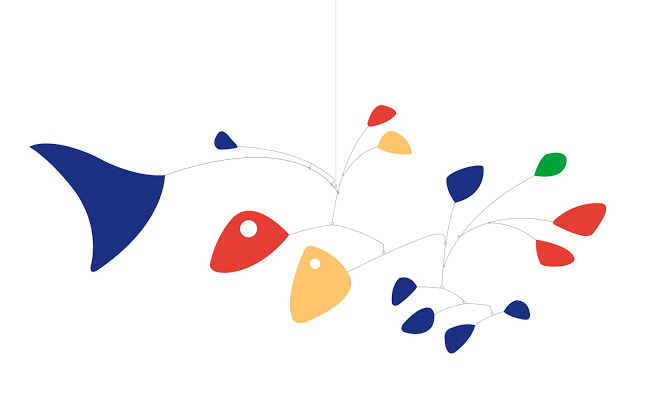 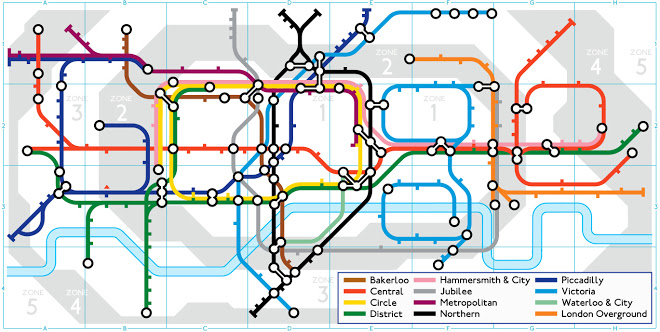 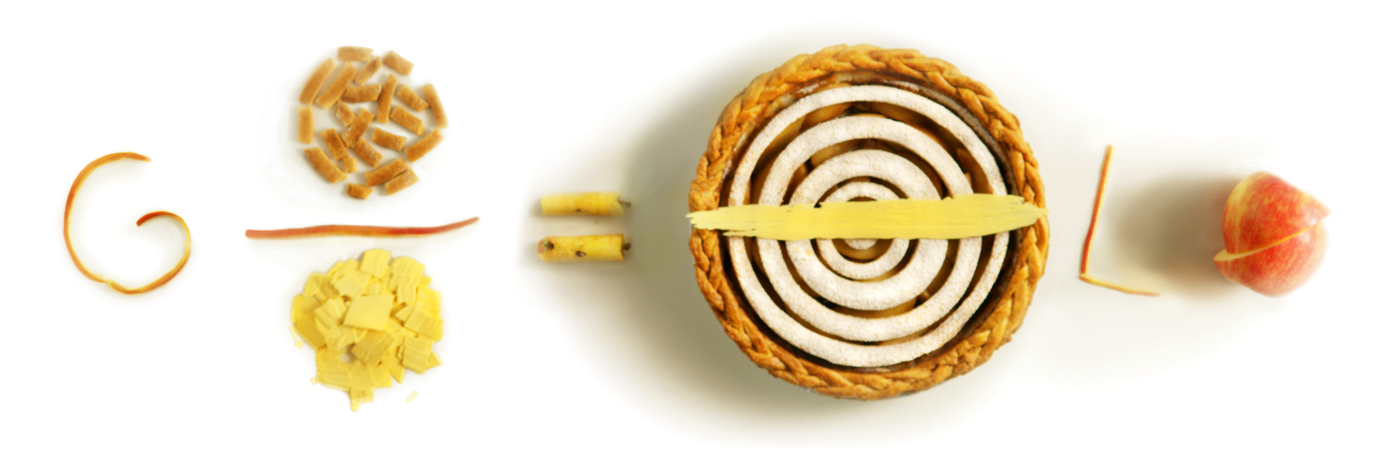 Pi day
150 Anniversary of the London Tube
Sculptor Alexander Calder’s birthday
Trademarks that CHANGE over time
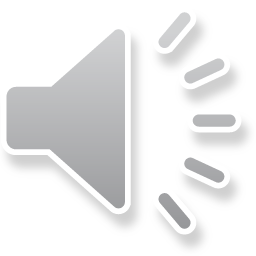 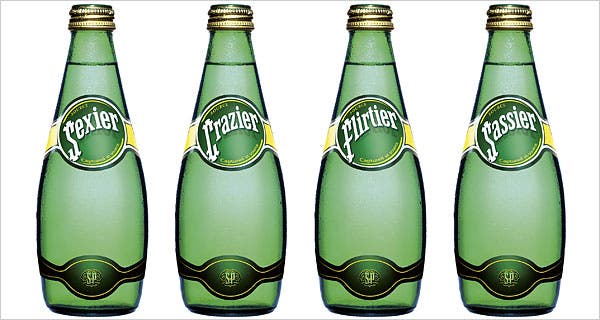 Trademarks that CHANGE over time
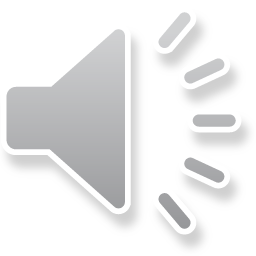 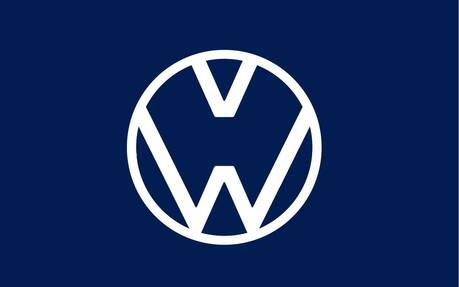 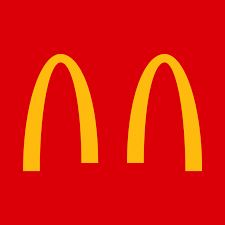 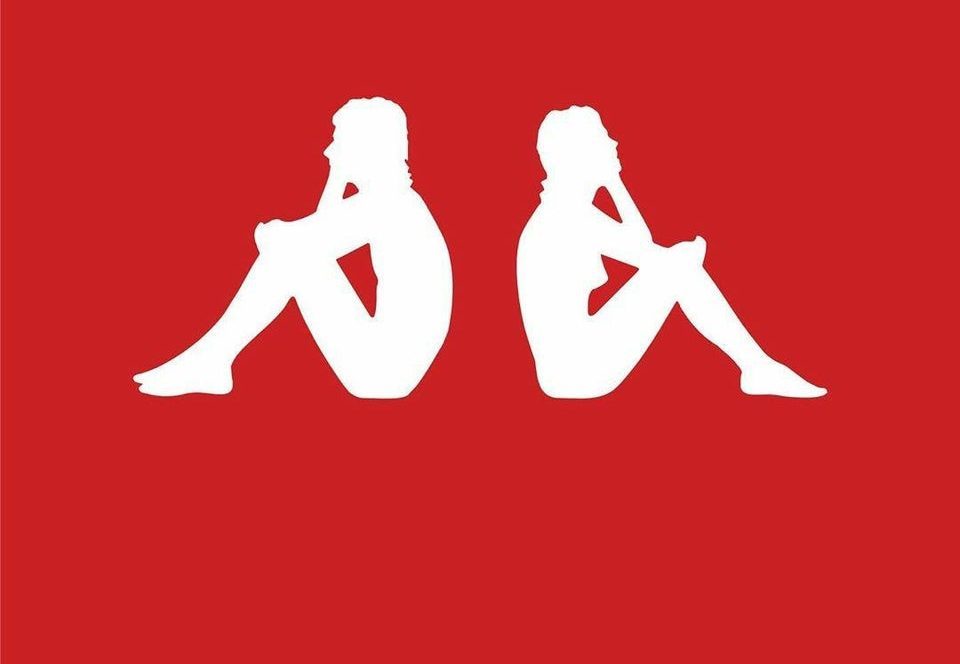 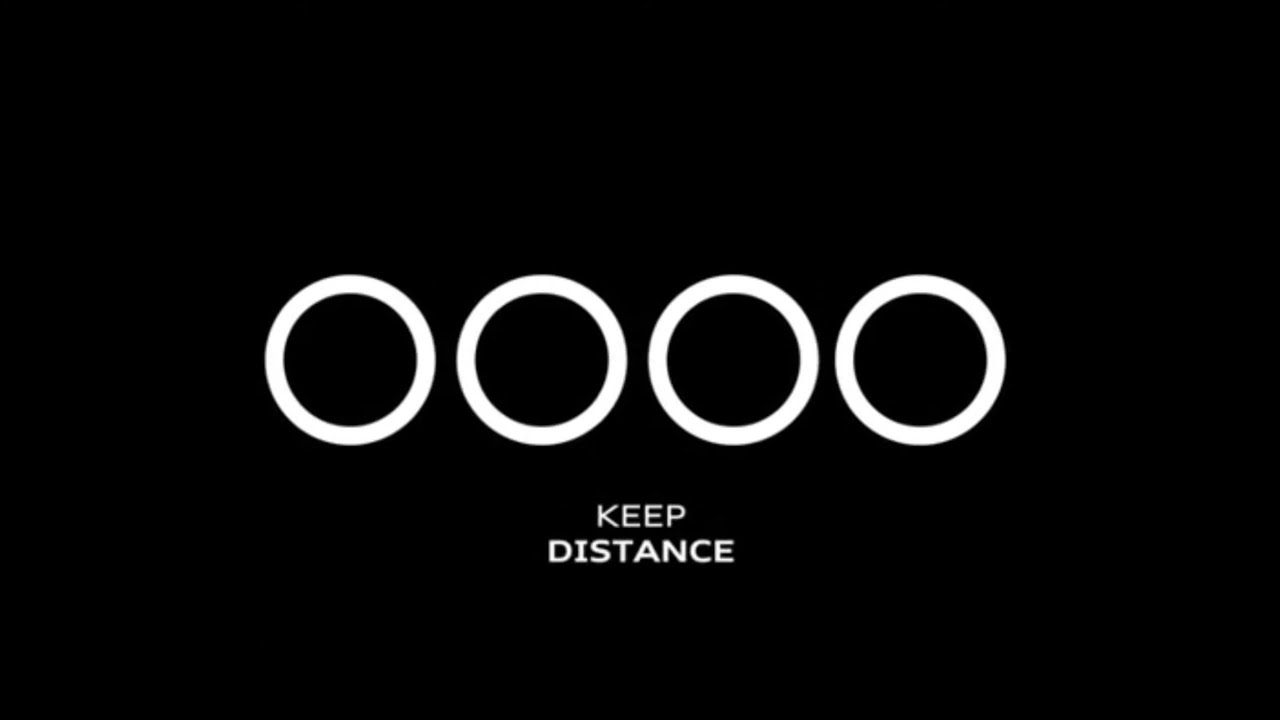 Trademarks that CHANGE over time
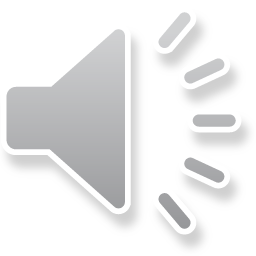 The Law
No method for trademark registration 
Register the fluid mark as a whole 
Register the fluid marks individually
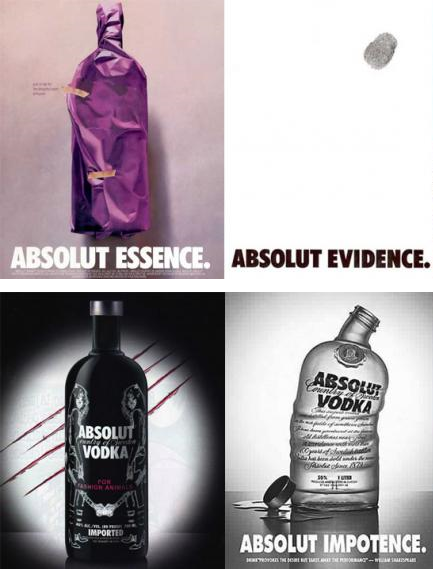 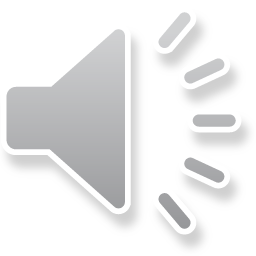 The Law
US Precedent: Louis Vuitton Malletier vs. Dooney Bourke
Held:  
There are discernable differences in the two marks
Dooney Bourke won!
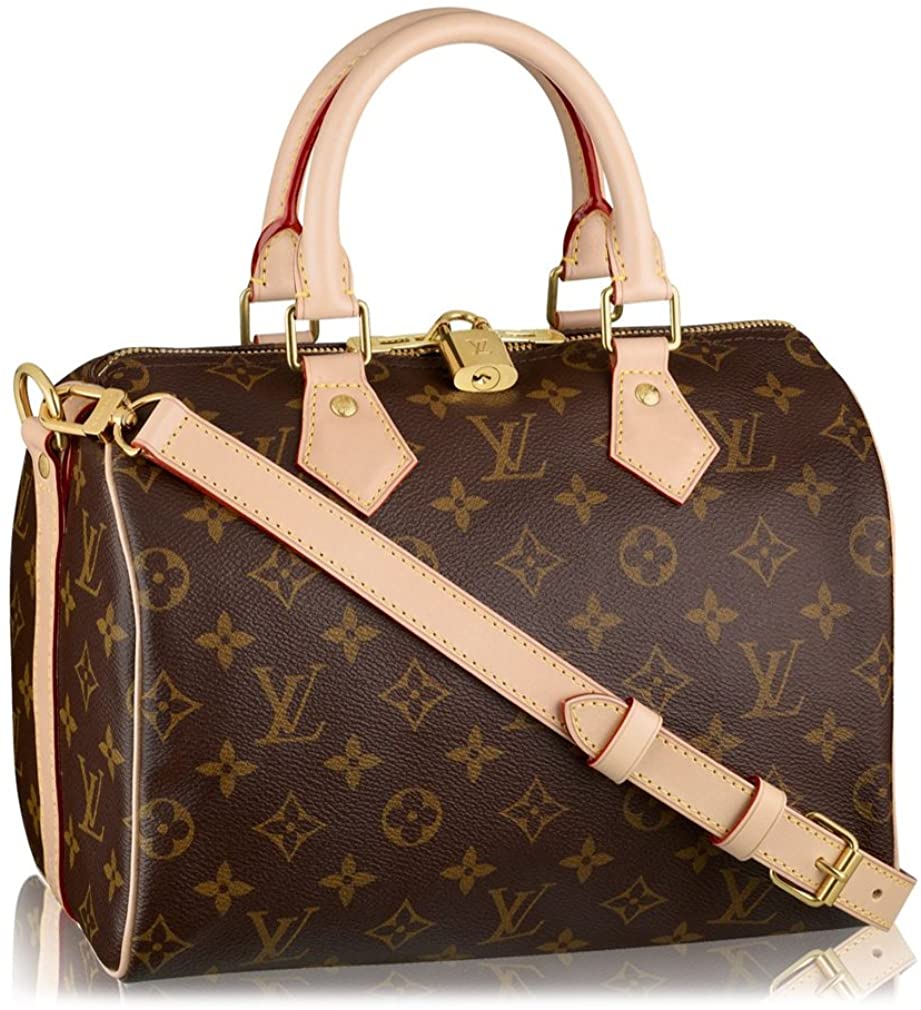 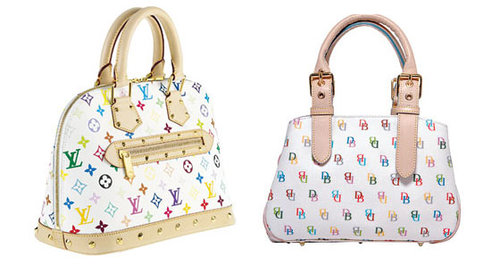 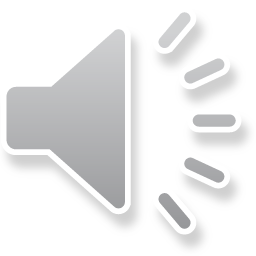 What do I think
Canadian Trademark Act: broadened definition of trademark
“Sign” includes a word, a personal name, a design, a letter, a numeral, a colour, a figurative element, a three-dimensional shape, a hologram, a moving image, a mode of packaging goods, a sound, a scent, a taste, a texture and the positioning of a sign
Trademarks Act R.S.C., 1985, c. T-13
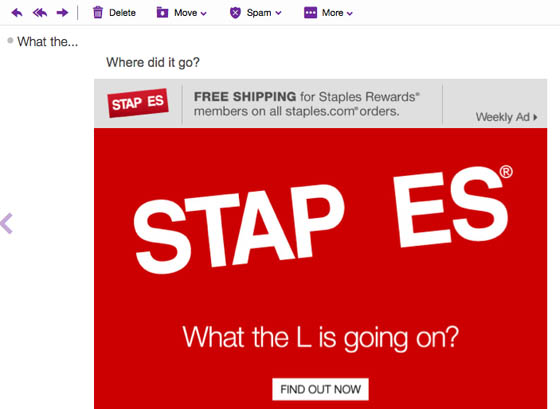 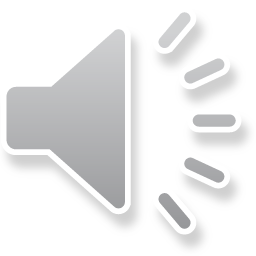 What do I think
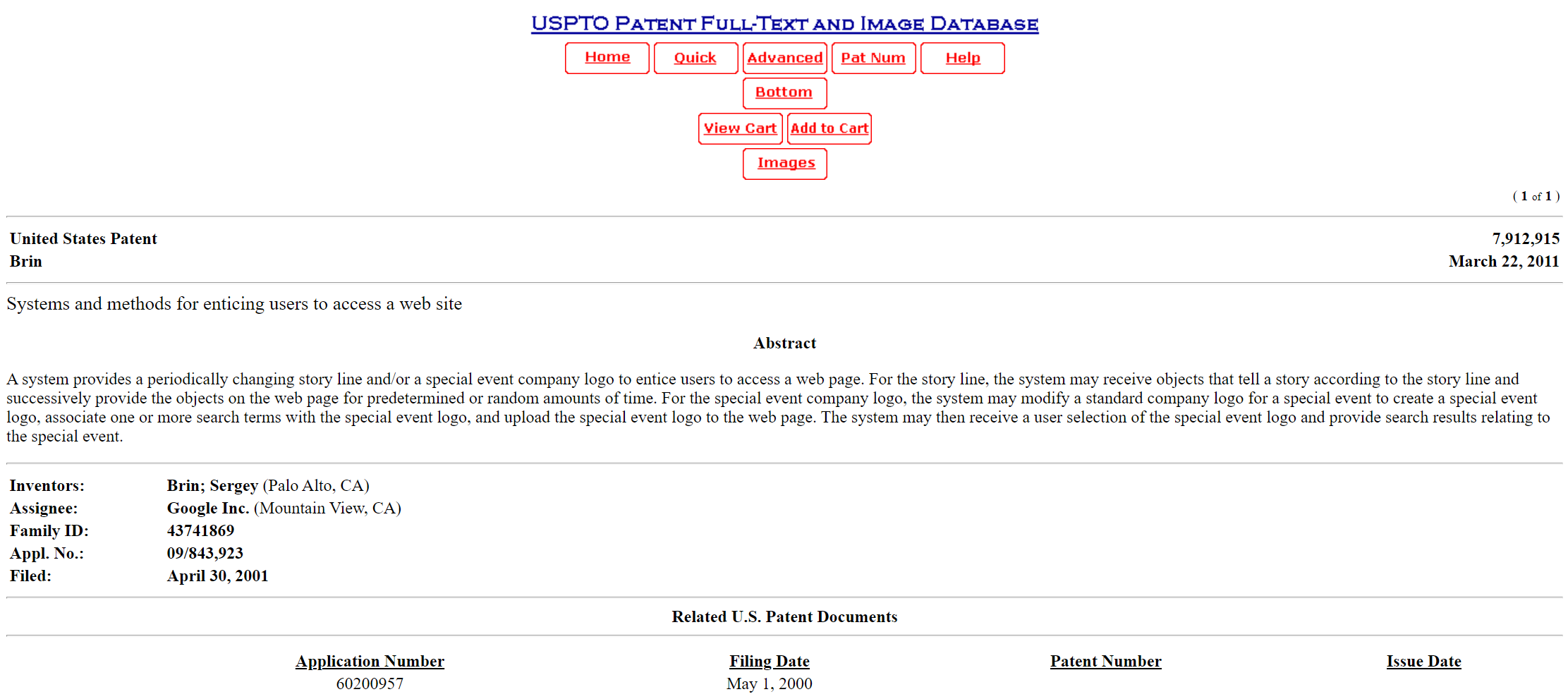 Avenues for protection: 
Protection of unregistered trademarks 
Copyright
Patent 
U.S. Patent No. 7,912,915 “System and Method for Enticing Users to a Web Site”
a.k.a. Google Doodle
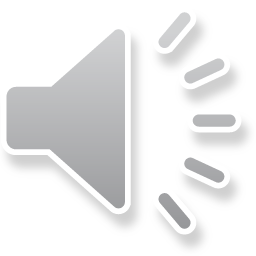 Thank you!
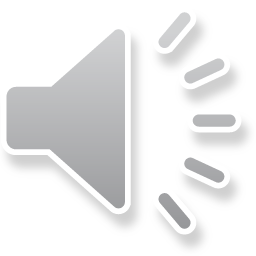 Sources
http://patft.uspto.gov/netacgi/nph-Parser?Sect1=PTO1&Sect2=HITOFF&d=PALL&p=1&u=%2Fnetahtml%2FPTO%2Fsrchnum.htm&r=1&f=G&l=50&s1=7,912,915.PN.&OS=PN/7,912,915&RS=PN/7,912,915
https://www.lw.com/thoughtLeadership/fluid-trademarks-all-fun-or-some-risk
https://www.mondaq.com/canada/trademark/753034/canada-moves-ahead-with-fluid-marks
https://caselaw.findlaw.com/us-2nd-circuit/1187671.html